2.1.5 How small firms compete

2.1 Business growth and competitive advantage
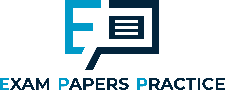 Recall:
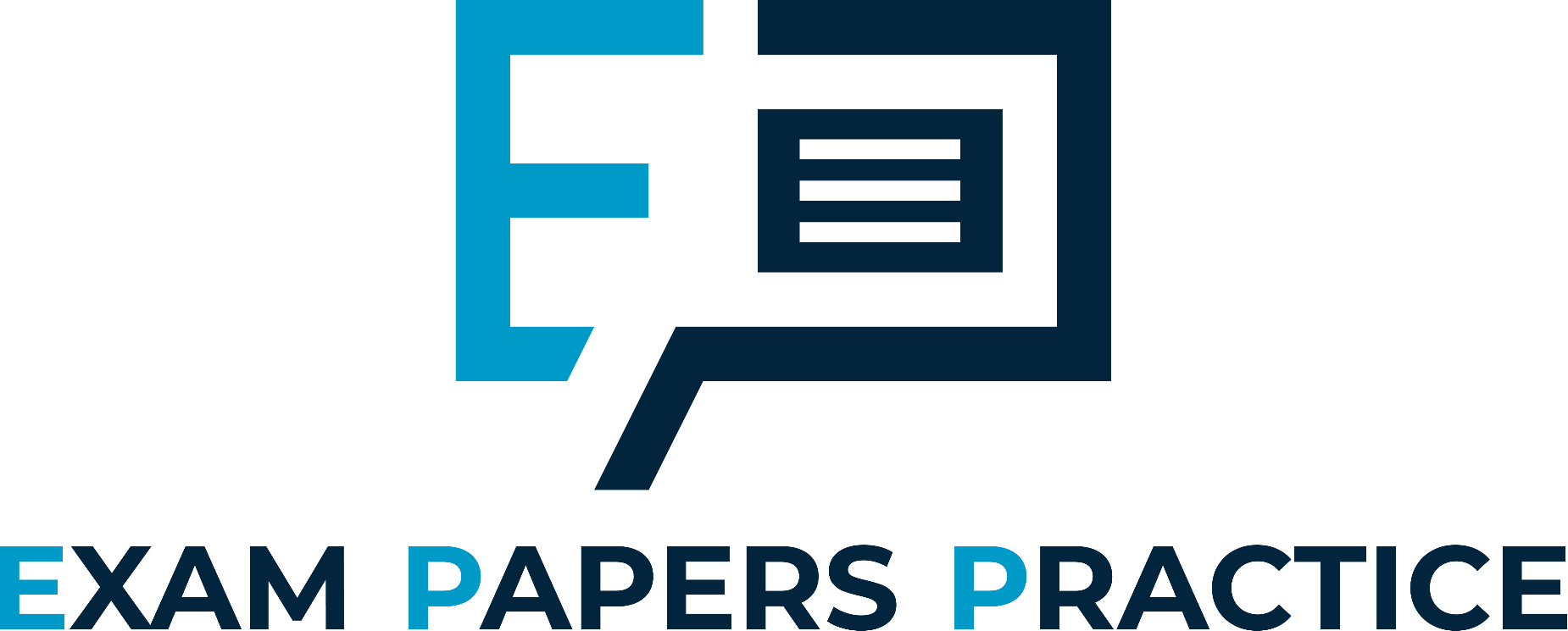 What is product differentiation?

The best way to conduct market research is…

Why is it important for businesses to understand their target customer’s needs and wants?

Challenge: 
Which factors must a business consider to ensure customers are satisfied and will return?
For more help, please visit www.exampaperspractice.co.uk
© 2025 Exams Papers Practice. All Rights Reserved
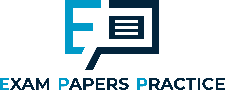 Learning Objectives
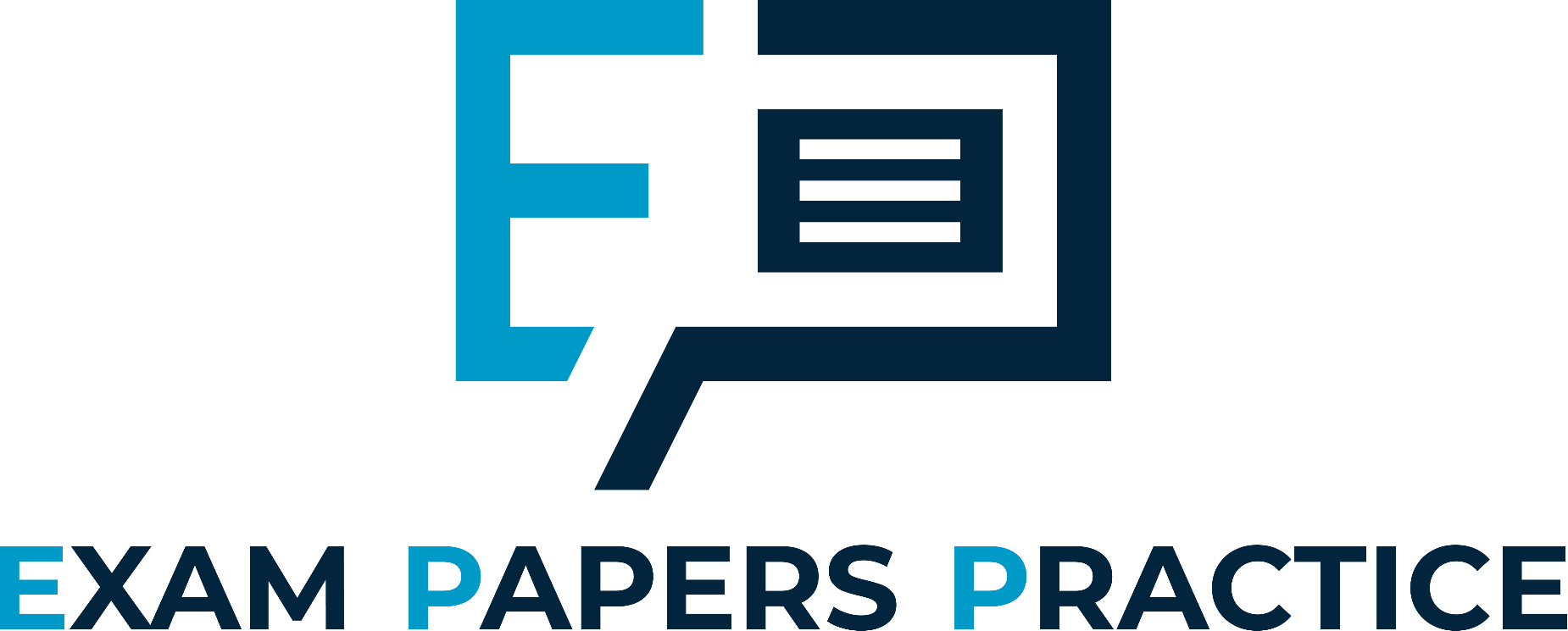 Are you able to explain the importance of customer service for smaller firms?

Are you able to offer recommendations on the best way a small firm will be able to survive in a competitive market?
For more help, please visit www.exampaperspractice.co.uk
© 2025 Exams Papers Practice. All Rights Reserved
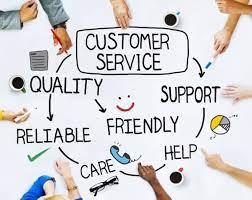 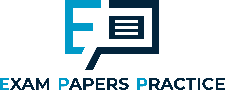 Customer Service
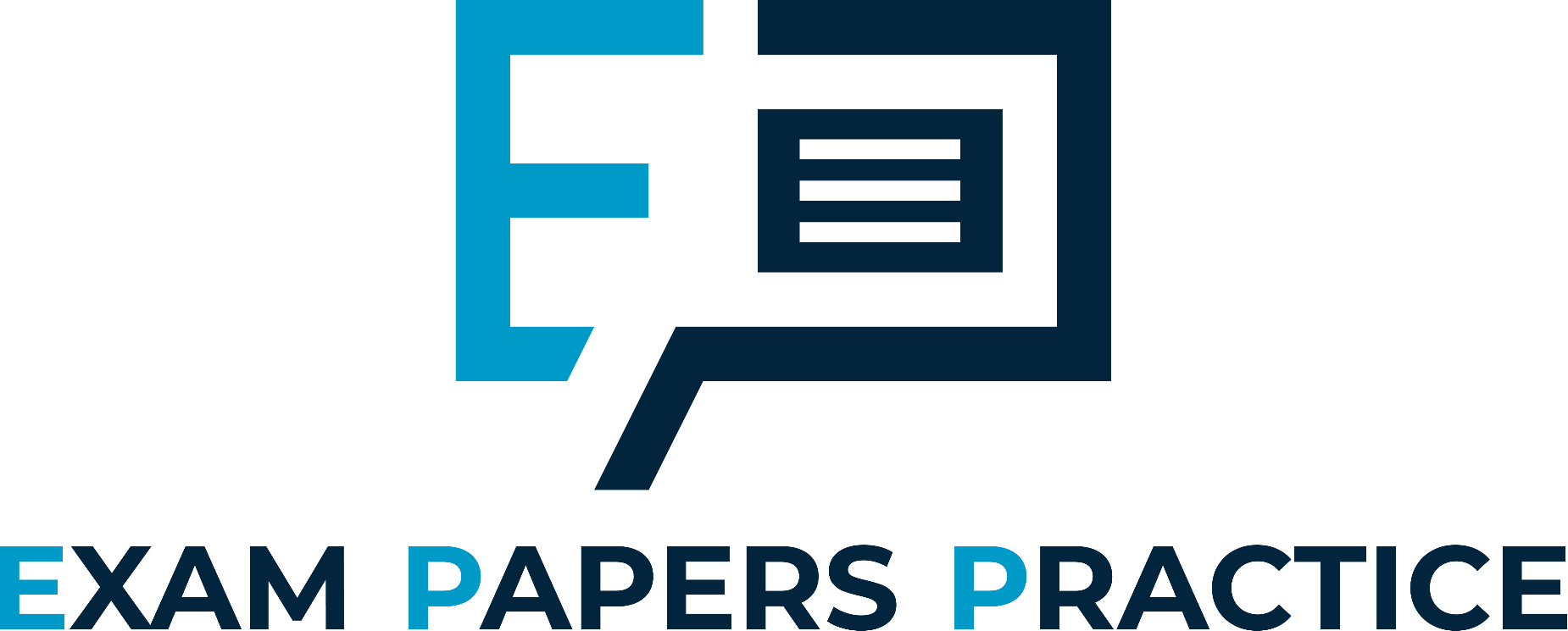 Customer service is one of the most important areas of a business. Customer service begins pre-sale, during sale and after sale (if needed).
Customer satisfaction can be measured by whether the product has met or surpassed customer expectations.
A happy customer is a good source of advertising, especially in a local market, where recommendations can create trade.
It is easier and cheaper to sell to existing or repeat customers.
For more help, please visit www.exampaperspractice.co.uk
© 2025 Exams Papers Practice. All Rights Reserved
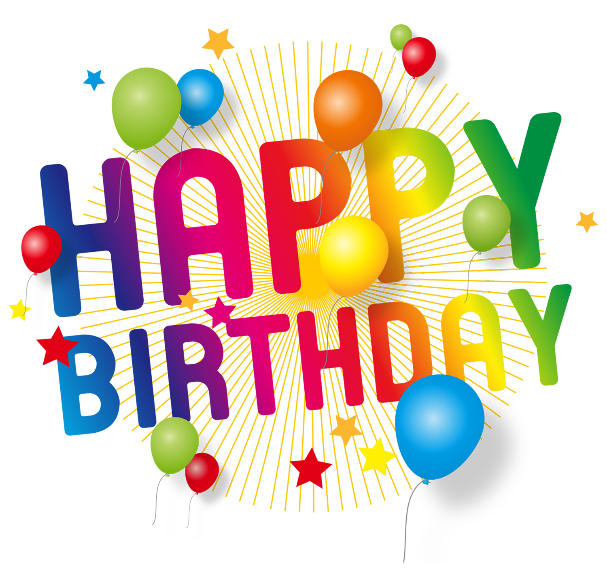 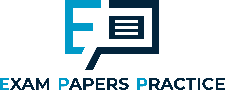 Scenario:
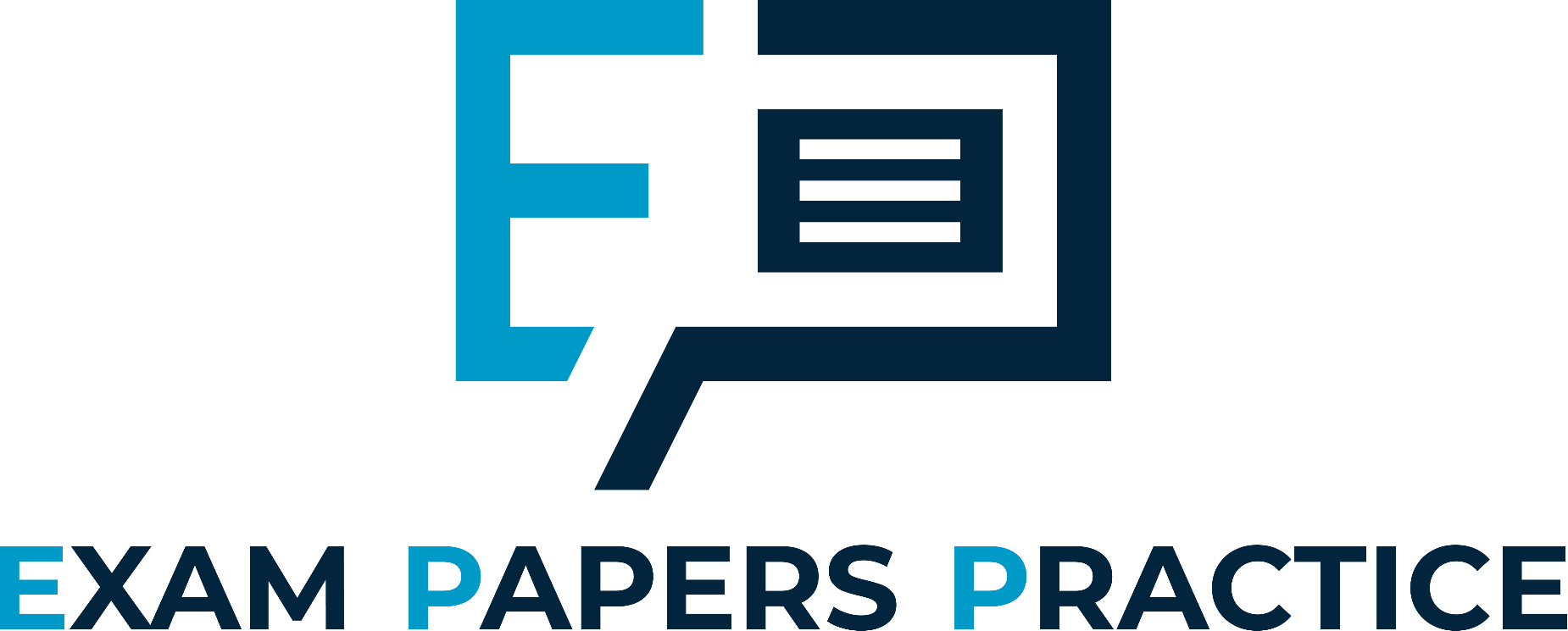 On his birthday, a husband and wife visit a store together.  She goes off on her own to the home furnishings department.  She tells her husband that she will meet up with him in 30 minutes.

When she arrives back she can’t find him anywhere.  The Store Manager, seeing her slightly flustered demeanour, approaches her.  “Madam”, he says, “Your husband has been shot”.  She turns and stares.  “Not only that” says the Store Manager, “He has also been held under water for over five minutes!”  Before she can open her mouth to say anything the Store Manager continues.  “And that was before he was found hung”.

The woman laughed and left the store ten minutes later.  “Thank you for such fantastic customer service” she said to the Store Manager.  “I’ll definitely be back again”.

Did they ever buy a gift? If so, what was the gift? 
Why was the woman so pleased?
For more help, please visit www.exampaperspractice.co.uk
© 2025 Exams Papers Practice. All Rights Reserved
[Speaker Notes: Her birthday gift to the husband was a photograph.  Whilst she went shopping for a picture frame the husband had his photo taken (shot),  developed (in water) and finally dried (hung out).  All of this in just over 30 minutes. Excellent customer service!]
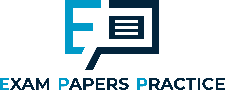 Maintaining customer service
For a small business it is essential to have good customer service in order to:
Distinguish the product from the competition
Obtain repeat custom
Gain a good reputation


It is important to provide good customer service in a number of areas:
Accuracy and reliability
Product information
After-sales service
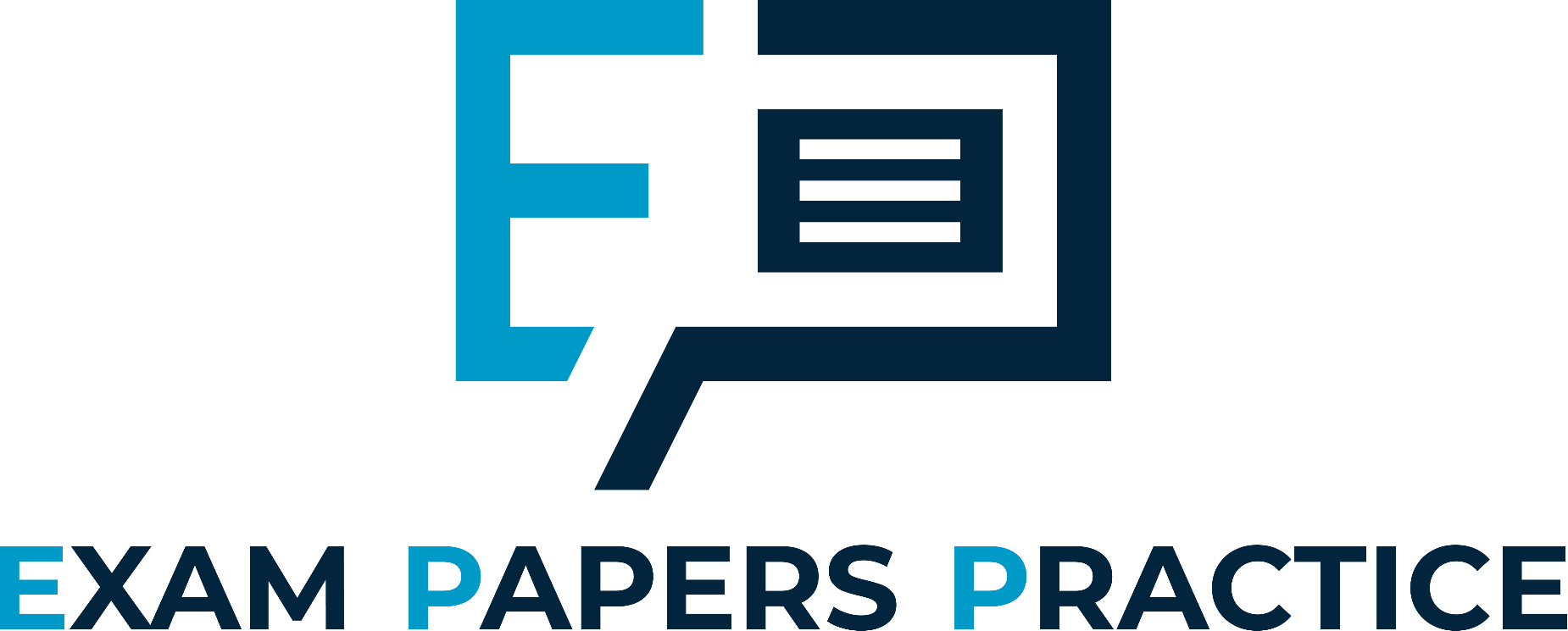 Using your own personal experience, can you think of three examples of products or services where each of the above areas of customer service are important to you?
Eg. Mobile phone service provider
For more help, please visit www.exampaperspractice.co.uk
© 2025 Exams Papers Practice. All Rights Reserved
[Speaker Notes: Fonejacker | Booking a Table | E4]
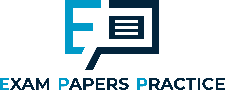 Maintaining customer service
Accuracy and Reliability
Customers want a product that will meet their requirements each and every time 
Consistent quality will earn customer loyalty and repeat custom
Customers expect predictability when buying a product – does the good or service meet expectations?
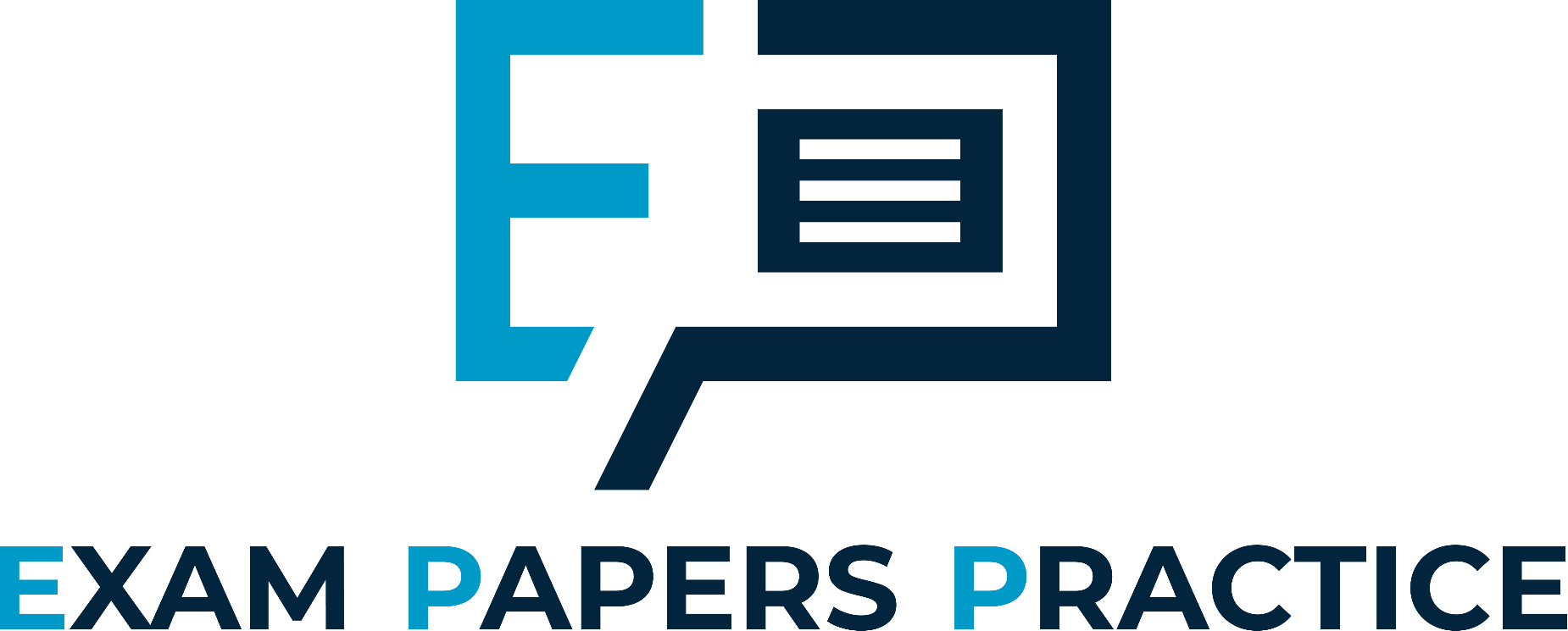 Product information
To obtain the full benefit of a product the customer needs to know how it works 
Expert knowledge of how a product works will allow the firm to inform customer needs when making a sale
Good customer service  based on product information can make the difference between making and losing a sale
For more help, please visit www.exampaperspractice.co.uk
© 2025 Exams Papers Practice. All Rights Reserved
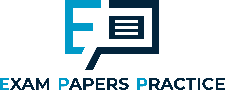 Maintaining customer service
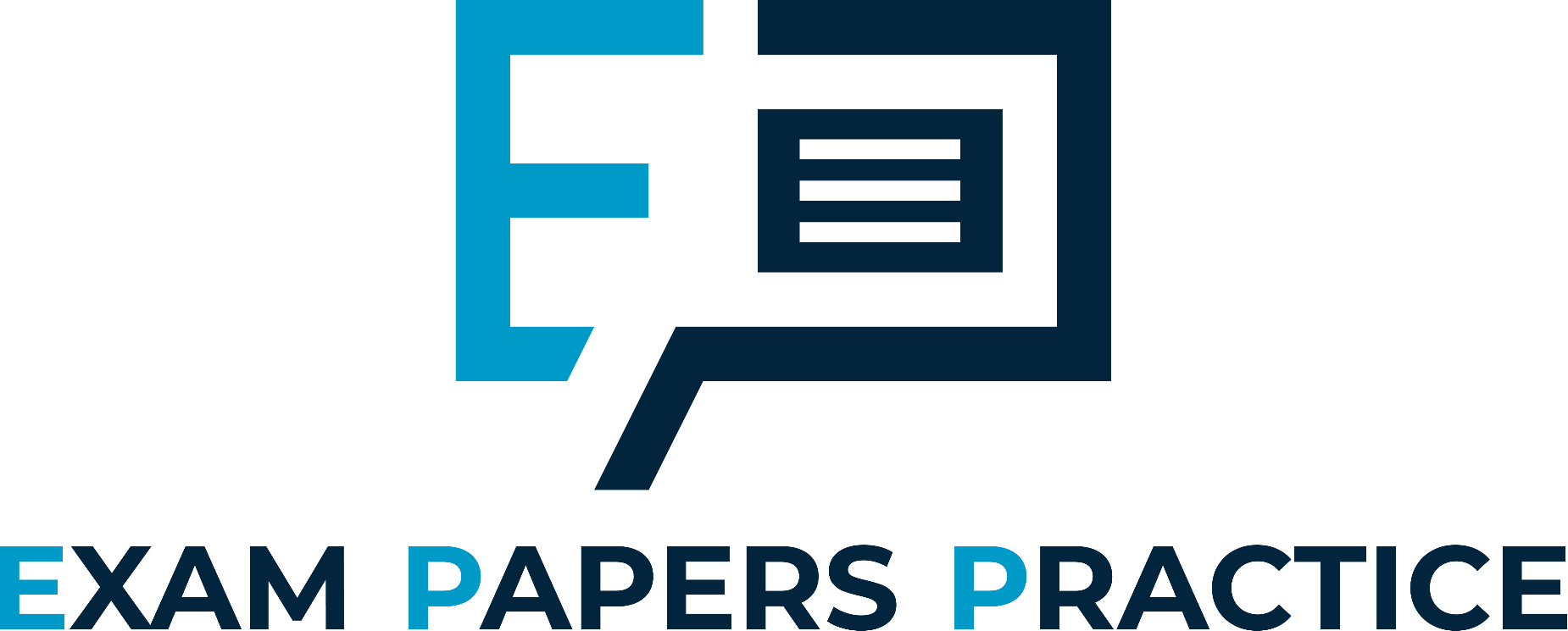 After sales service
Many products require an ongoing service including responding to any complaints
A good website, online helpdesk and a reliable repair/support team can provide this 
This will increase the likelihood of repeat custom for new products aimed at a loyal customer base
Recommendation will also be key for small firms to increase their customer base
For more help, please visit www.exampaperspractice.co.uk
© 2025 Exams Papers Practice. All Rights Reserved
[Speaker Notes: Guarantee
Warranty
Returns policy]
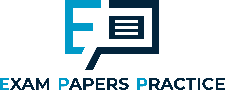 Maintaining customer service
Tracey runs an independent travel agents, that prides itself on excellent customer service. She offers tailor made trips to cities across Europe. She spends time with each potential customers helping them plan the perfect itinerary to meet their needs. The service offered includes everything from planning the trip, booking hotels, flights and excursions and even offers to pick them up by taxi from home and drop them at the airport.
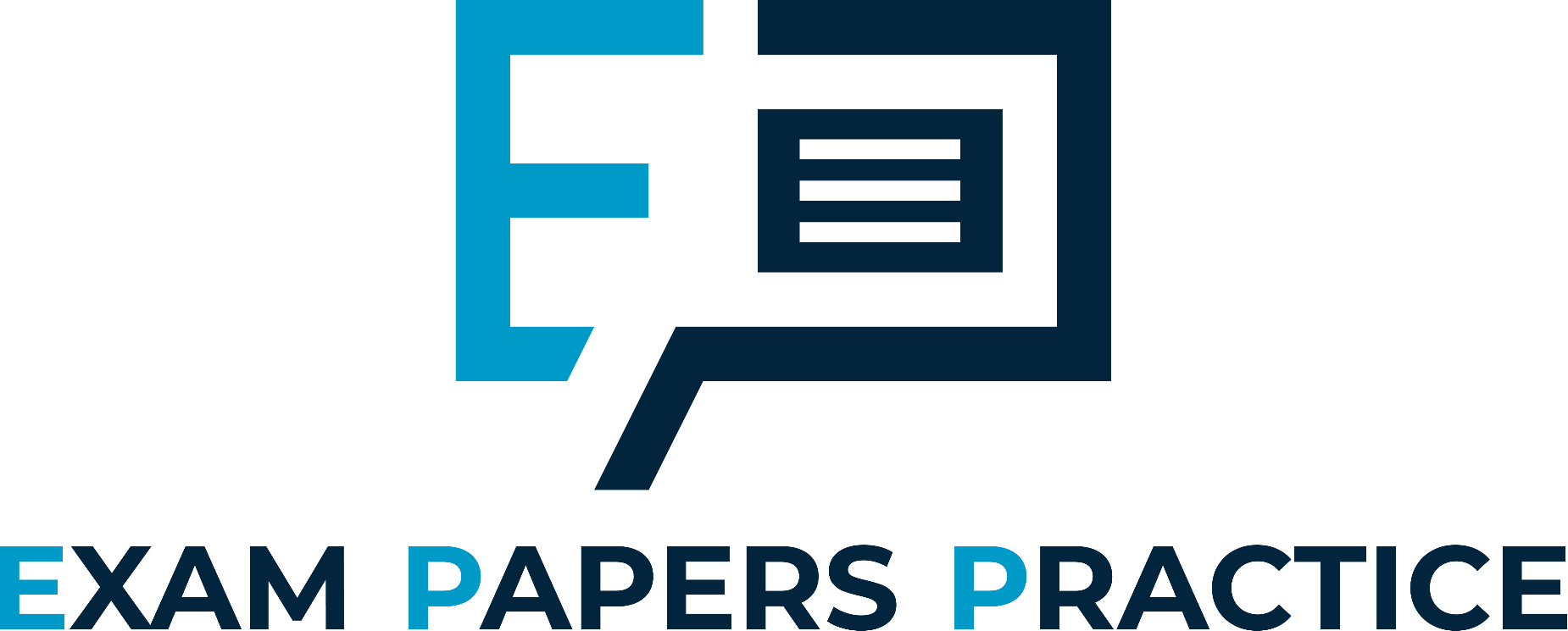 Question time
What is meant by the term ‘customer service’?	
Explain two reasons why product information will be important for Tracey’s customers.				
Explain two ways Tracey could offer a good after sales service. 
Explain two benefits to Tracey of offering excellent customer service.
For more help, please visit www.exampaperspractice.co.uk
© 2025 Exams Papers Practice. All Rights Reserved
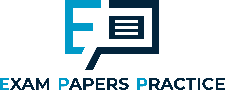 Niche markets
Niche marketing
Niche marketing is when a firm targets a small subsection or previously unexploited gap in a larger market and specifically creates products to cater to them.
Niche marketing may give a business first mover advantage and allow them to charge a premium price




Can you name some examples of niche markets? 
Challenge: Can you identify any gaps in the market that is currently unexploited?
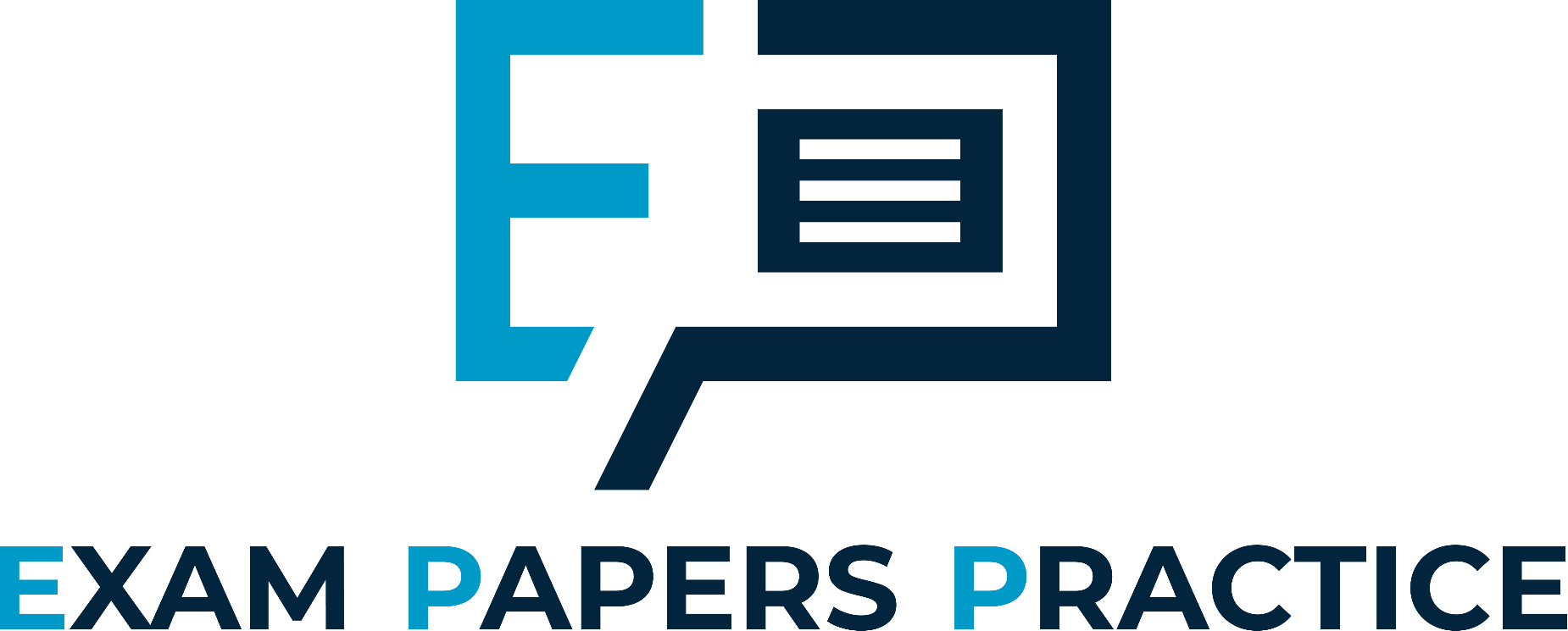 Niches are sometimes said to be created rather than to exist. To what extent do you agree with this?
For more help, please visit www.exampaperspractice.co.uk
© 2025 Exams Papers Practice. All Rights Reserved
[Speaker Notes: http://www.bbc.co.uk/news/business-33260415
The sticky dilemma facing chocolate firms]
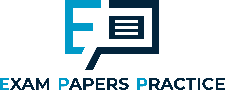 Niche markets
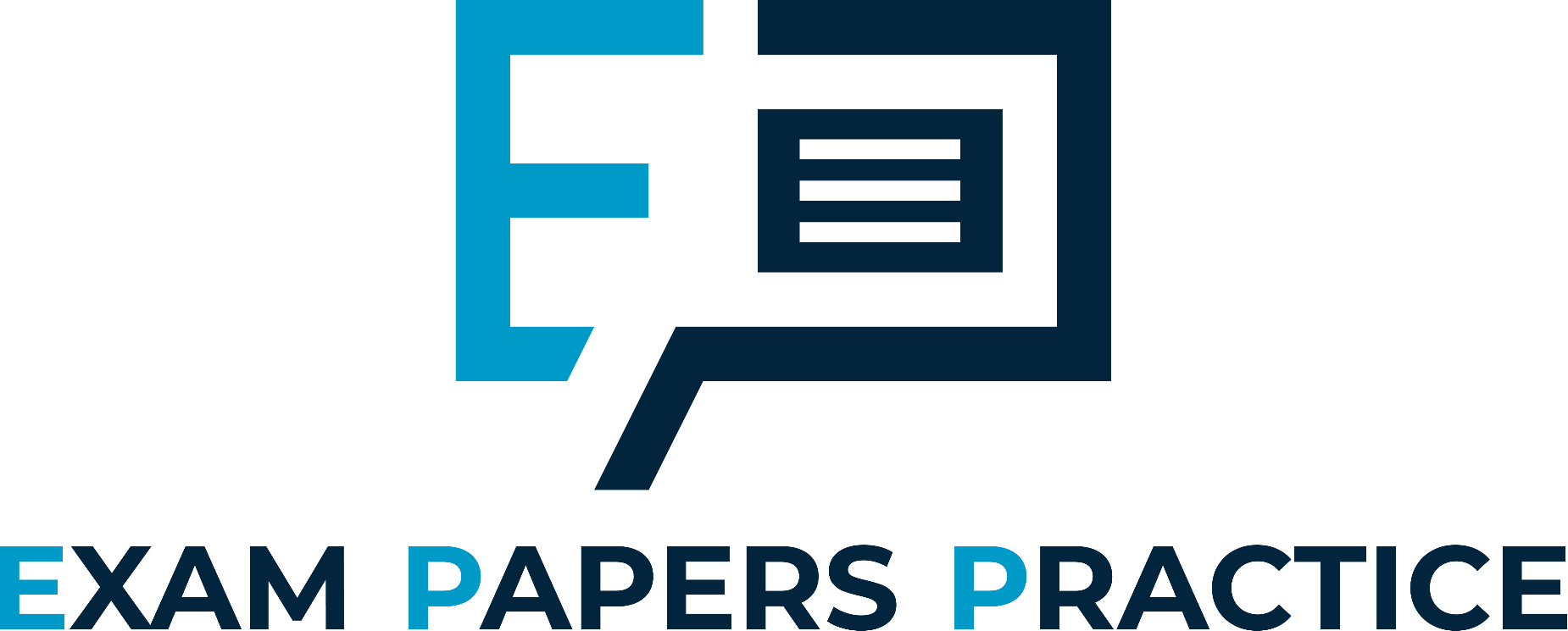 Identifying small, currently unsatisfied, gaps in the market
The target market is well defined with distinct characteristics
Promotional activities will be targeted at just a small subsection of the whole market
Can often charge higher prices
For more help, please visit www.exampaperspractice.co.uk
© 2025 Exams Papers Practice. All Rights Reserved
[Speaker Notes: http://www.billyandmargot.com/]
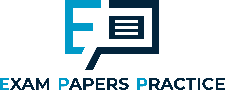 Stakeholders
Stakeholders are anyone with an interest in the actions of a business
These includes:
Customers
Employees
Shareholders
Government
Suppliers
Financial institutions
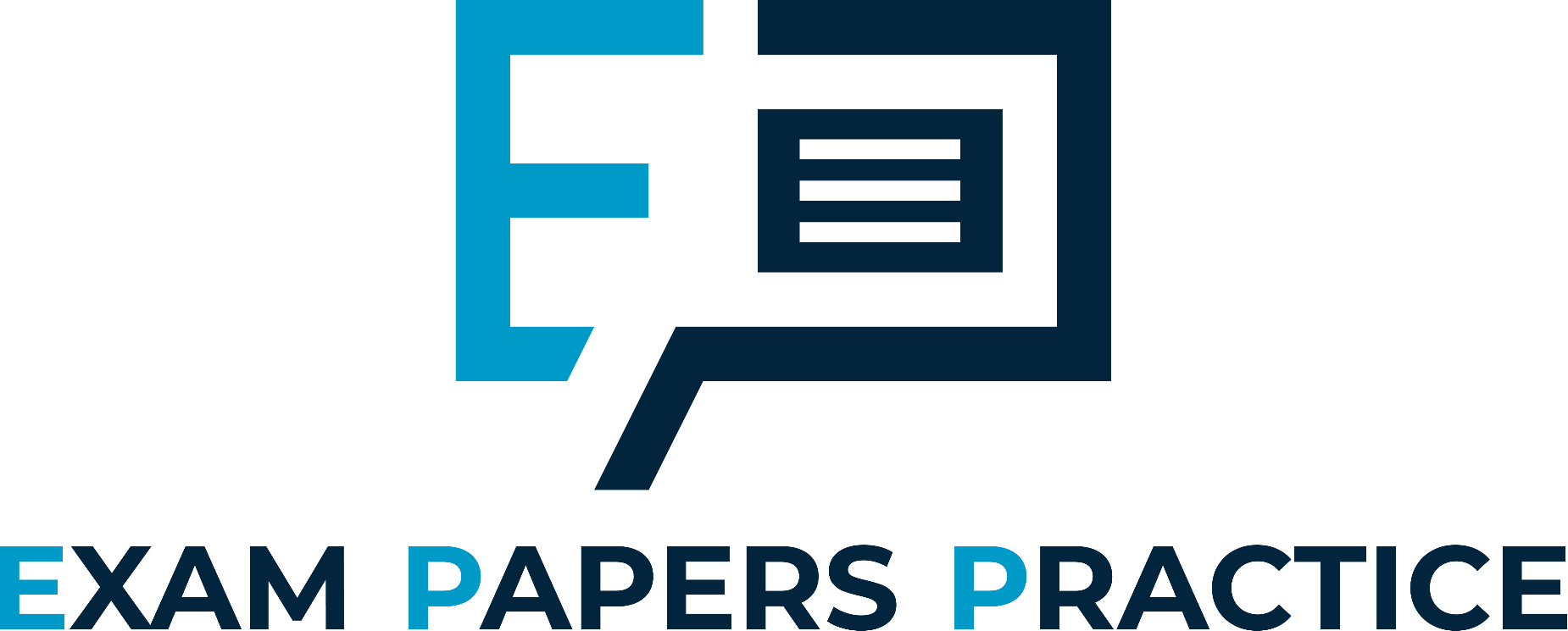 Stakeholders can be categorised as:
 Internal or External 
Primary or Secondary 

Using the given categories, can you categorise the given examples correctly?

Challenge: Can you think of any other stakeholders? What would their interest point be?
For more help, please visit www.exampaperspractice.co.uk
© 2025 Exams Papers Practice. All Rights Reserved
[Speaker Notes: Primary stakeholders have a direct relationship with the business whereas secondary stakeholders although affected by the actions of a business are not directly related to the business.]
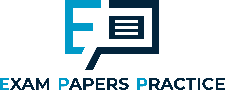 Competitive advantage and stakeholders
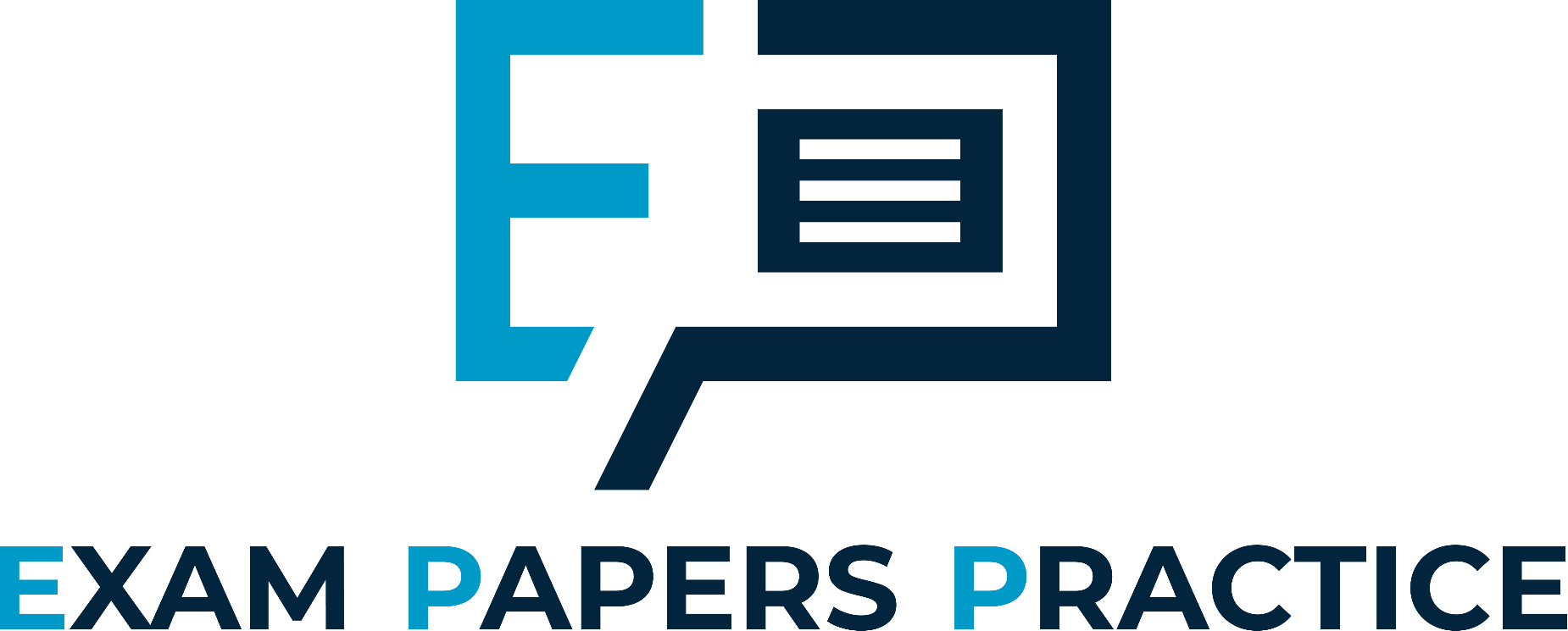 Stakeholder needs should be considered when making decisions
This can help to establish good relationships which will provide a competitive advantage as stakeholders will want the firm to succeed
Businesses use stakeholder mapping to help inform decision making
Stakeholder mapping maps the relative power of each stakeholder group against the degree of interest
This helps inform managers on how important each stakeholder group is and therefore how involved they should be in the decision making process
For more help, please visit www.exampaperspractice.co.uk
© 2025 Exams Papers Practice. All Rights Reserved
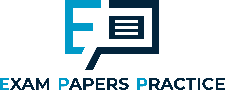 Competitive advantage and stakeholders
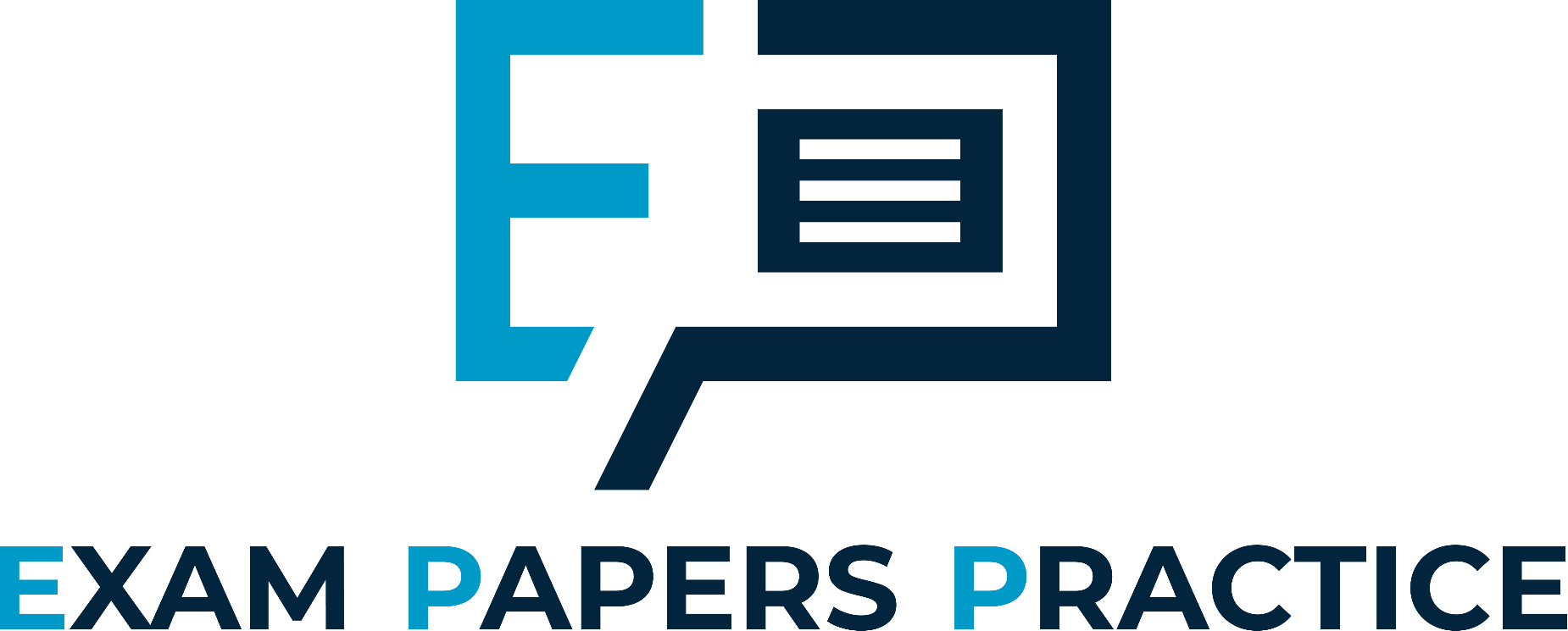 Low                            Level of Interest                           High
Keep satisfied
Potentially influential group but with little interest in the business it may  therefore be beneficial to consult with them to try and increase the level of interest.
Manage closely
These are the most important group of stakeholders and therefore the business should seek to involve them in decision making.
Low                   Power                   High
Keep informed
These are likely to be secondary stakeholders who have a high level of interest e.g. the community but little power. Involving these stakeholders and keeping them up to date with developments can help build good relations.
Monitor
Neither powerful or with a high level of interest it is therefore only necessary to make a minimum amount of effort with this group.
For more help, please visit www.exampaperspractice.co.uk
© 2025 Exams Papers Practice. All Rights Reserved
If your school or college was to make a major decision e.g. merge with another local establishment, sell off the sports field or change sector which stakeholders would you place in each quadrant?
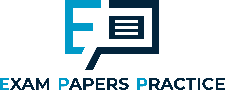 Stakeholder mapping
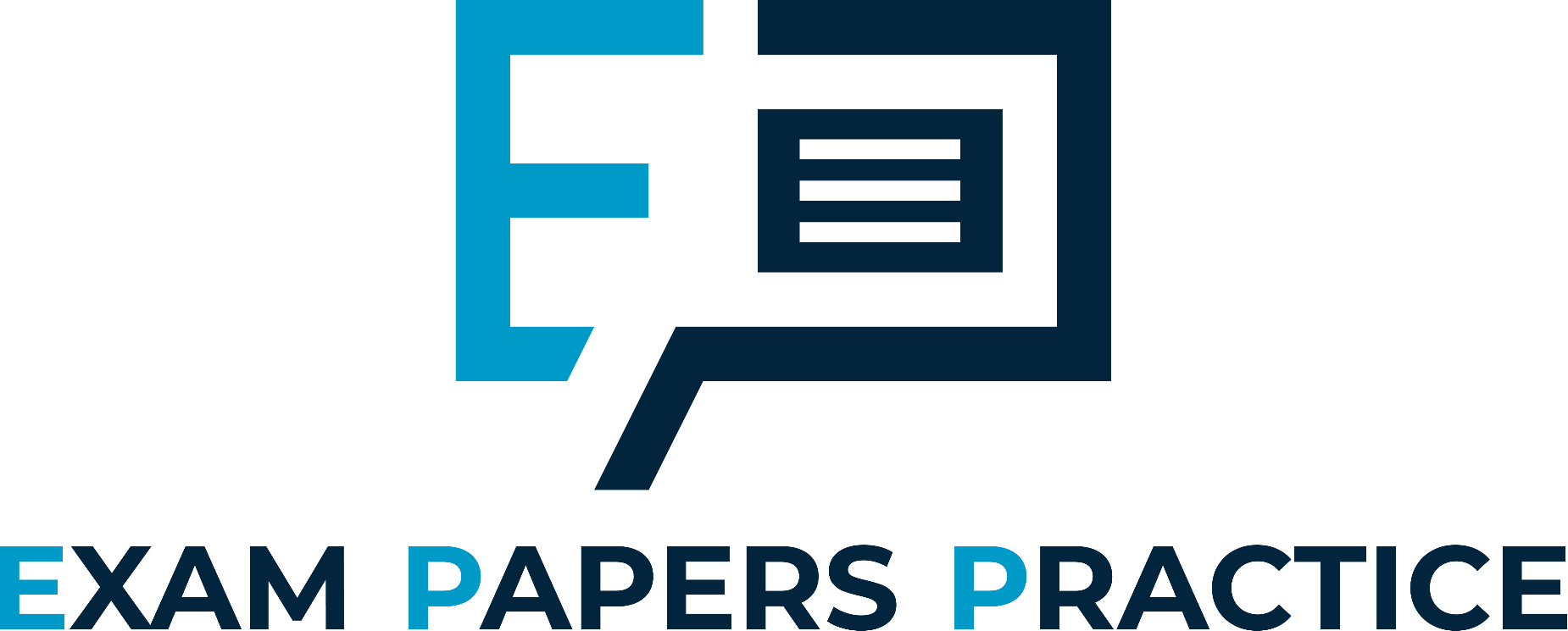 Low                            Level of Interest                           High
Low                   Power                   High
For more help, please visit www.exampaperspractice.co.uk
© 2025 Exams Papers Practice. All Rights Reserved
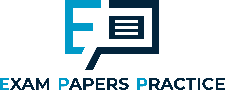 Learning Objectives Check in
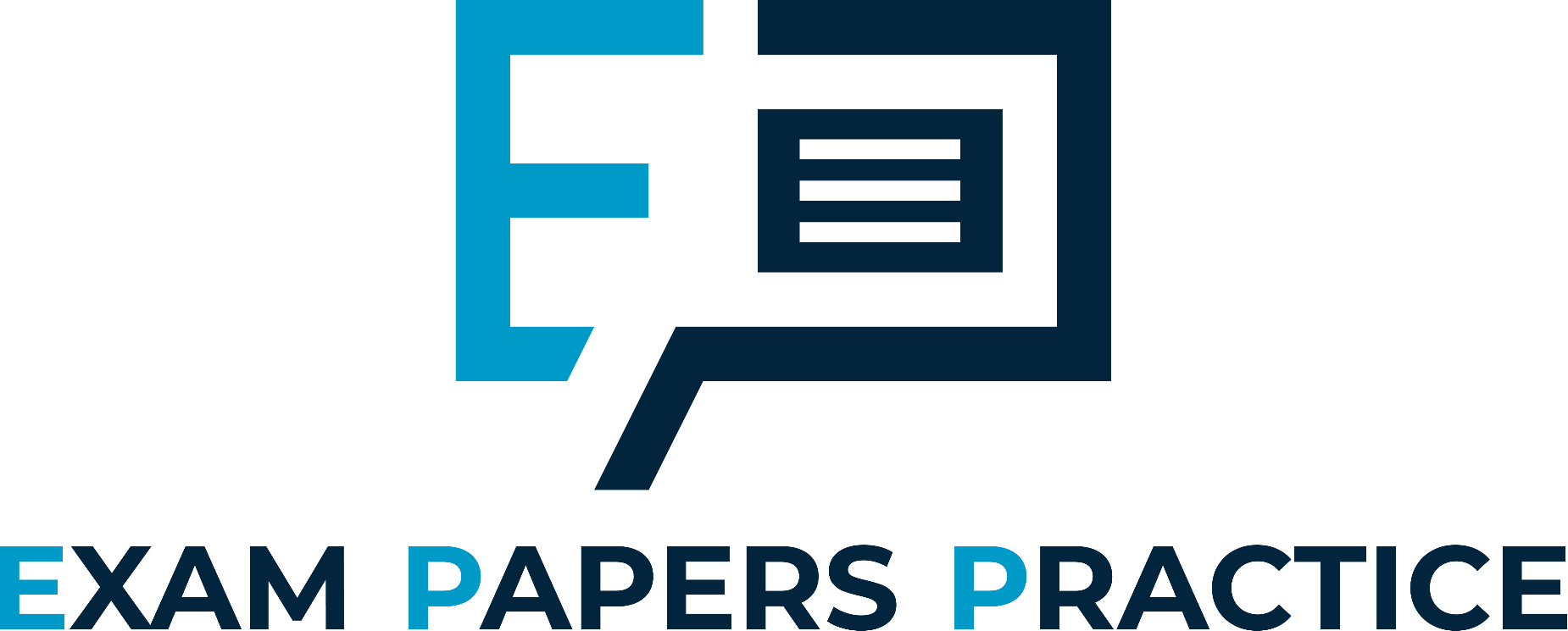 Are you able to explain the importance of customer service for smaller firms?

Are you able to offer recommendations on the best way a small firm will be able to survive in a competitive market?
For more help, please visit www.exampaperspractice.co.uk
© 2025 Exams Papers Practice. All Rights Reserved